Physics-Informed Neural Networks (PINNs) for MHD:Results and Issues
Eric Winter (JHU/APL, GMU)
Bob Weigel (GMU)
Data, Analysis, and Software in Heliophysics (DASH)
Johns Hopkins University Applied Physics Laboratory
2023-10-10
“data loss function” for i=1…nt
“Traditional” NN used for function fitting
[Speaker Notes: A neural network node makes a weighted combination of inputs, then applies a transfer function.
A traditional neural network takes a set of inputs x and known outputs psi0. For example, this could be (t, x, y, z, psi0) for each of thousands of training points.
Pass all inputs to neural network, compare psi to psi0, compute RMS error – just like any other data fitting routine.
Update parameters theta using standard minimization techniques – just like and other data fitting routine. 
Iterate until convergence achieved.
A PINN builds on this by using a different loss function…]
“residual loss function” for i=1…nt
“Physics-Informed” NN – A numerical approximation to ODE or PDE is computed
[Speaker Notes: A “physics-informed” neural network takes a set of inputs x and known outputs psi0, and differential equations G. For example, this could be (t, x, y, z, psi0) for each of thousands of training points.
Pass all inputs to neural network, compare psi to psi0, compute RMS residual – just like any other data fitting routine.
Weighted combination with data loss
Update parameters theta using standard minimization techniques – just like and other data fitting routine. 
Iterate until convergence achieved.]
The Ideal MHD Equations
Conservation of mass
Conservation of momentum
Conservation of energy
Faraday’s Law
[Speaker Notes: The MHD equations are a set of coupled PDEs
Use one network per variable
Inputs are (t, x, y, z), and data as the boundary or initial conditions]
MHD in 1-D: Electron plasma waves
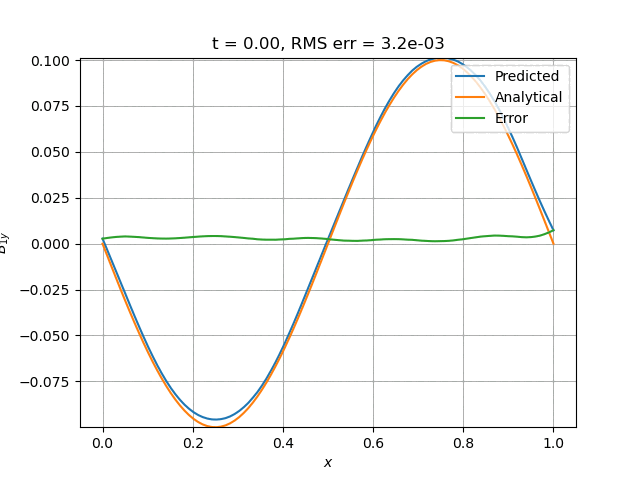 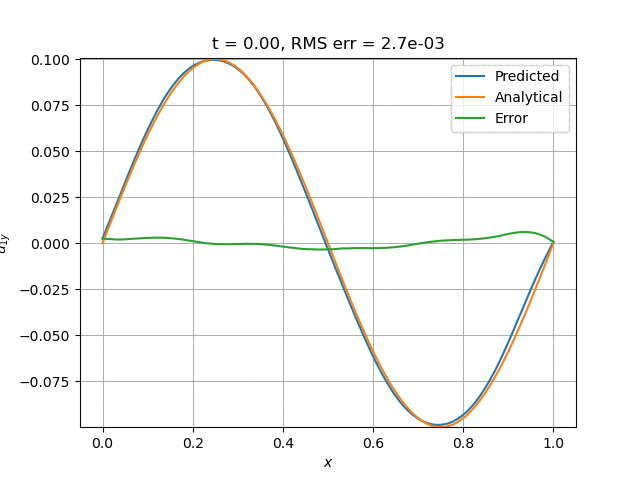 By
uy
[Speaker Notes: B1y and u1y are 90 degrees out of phase, as expected
Results created with a 4x100 network
Layer 1: 100x2 + 100 = 300
Layer 2: 100x100 + 100 = 10,100
Layer 3: 100x100 + 100 = 10,100
Layer 4: 100x100 + 100 = 10,100
Output: 100x1 = 100
Total = 30,400 parameters]
MHD in 1-D: 1-D blast wave
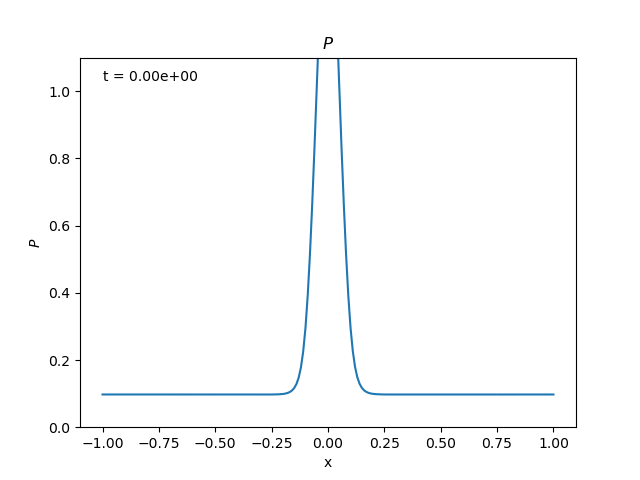 [Speaker Notes: Initial blast wave is Gaussian
The hat function didn’t work – discuss at end
Gaussian has same total energy as hat function]
MHD in 2-D: 2-D magnetic loop advection
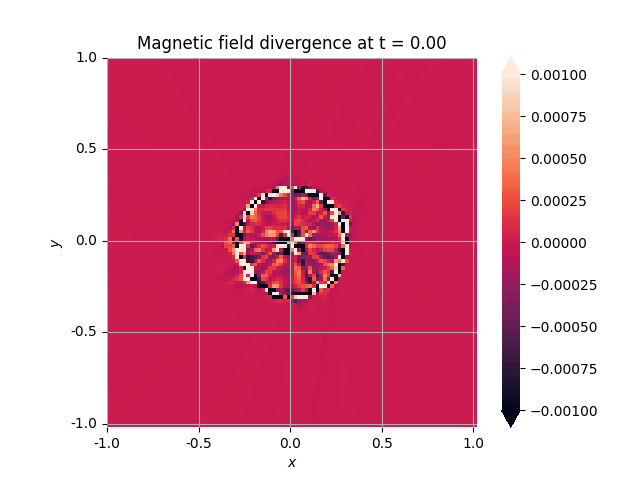 [Speaker Notes: Line current coming out of the screen, ring current returning at r = 0.3.]
MHD in 2-D: 2-D blast wave
log10(P)
[Speaker Notes: Initial condition is a sharp 2D Gaussian of same total energy as hat function
Blast should dissipate over a time scale of inverse sound speed]